Daily Phonics Home learning 
Summer 2 week 6 lesson 5 


The weeks lessons focus on consolidating: phonics sounds, months of the year, days of the week, year 1 tricky words, Year 1 punctuation and suffixes.
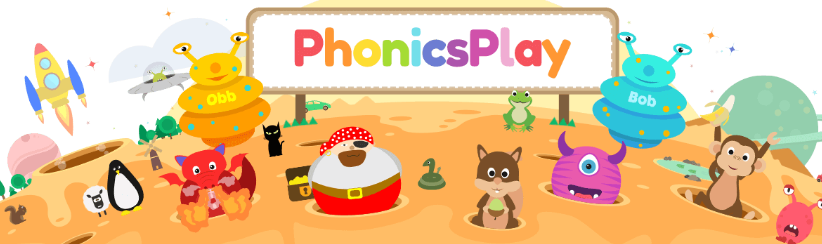 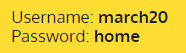 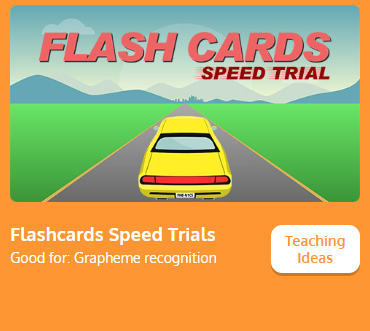 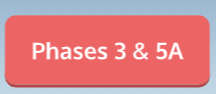 Teacher: sound talk words for children to blend…
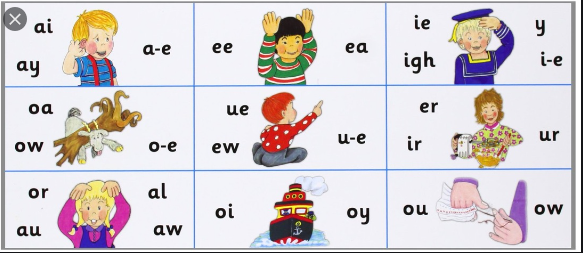 [Speaker Notes: Players      shapes      teeth     flight     turn      flew    boy     couch]
were
what
like
there
little
out
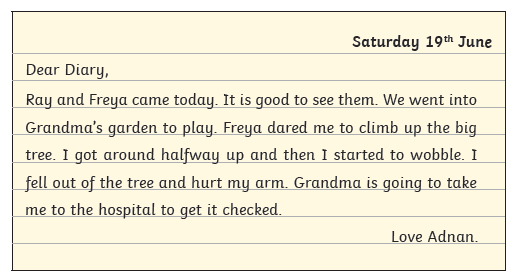 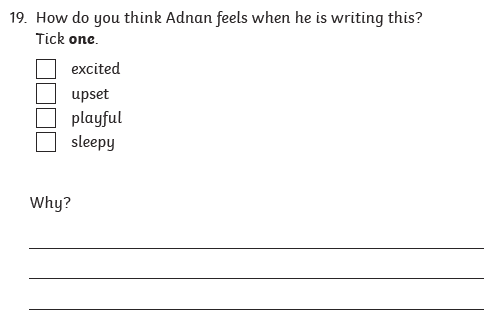 Dictated sentence:
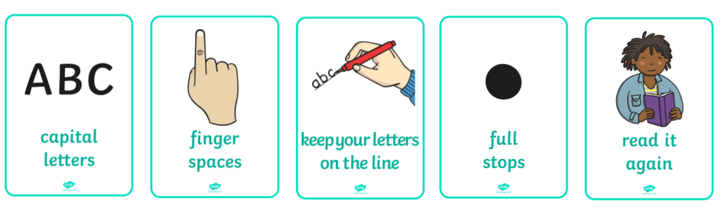 [Speaker Notes: I love Fridays because I get to see my friends.]